Interactief Voorlezen PWO
Liselotte Dessauvagie 
Stichting Lezen
Voorwoord en kennismaken
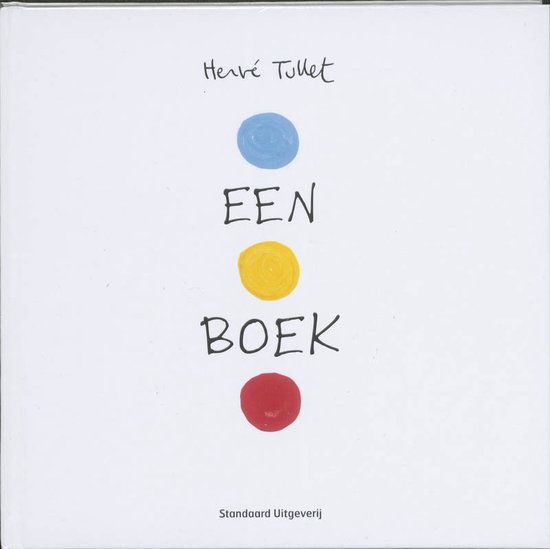 Welkom! 
Wie zijn jullie?
Programma
Voorwoord & kennismaking 
Bouwstenen leesbevordering
Leescirkel Chambers 
Achtergronden noodzaak geletterdheid 
Interactief voorlezen in de praktijk 
Keuzedeel voor studenten mbo 
Nawoord
Wat las jij vroeger?
Bespreek in groepjes van 3:  
Ben je voorgelezen vroeger? Hoe vond je dat? 
Wat was jouw lievelingsboek vroeger? 
Wat las je op de middelbare school? 
Wie heeft het meeste invloed gehad op jouw lezen? 


Luister ook naar de anderen. Valt je iets op aan hun verhalen?
De leescirkel
KIEZEN

(aanbod, beschikbaarheid, toegankelijkheid, presentatie)
DE HELPENDE
VOLWASSENE
LEZEN

(tijd om te lezen,
voorgelezen worden,
voor jezelf lezen)
REAGEREN

(praten over beleving,
boekenpraatjes,
leeslogboekje)
[Speaker Notes: Vertel dat de leescirkel in al zijn simpelheid een perfect model is om leesbevordering vorm te geven. Aidan Chambers stelt dat er drie voorwaarden zijn om tot lezen te komen. Bespreek ze een voor een: 
1) Je moet iets te kiezen hebben, wat ga je lezen? Moet er dus wel aantrekkelijk en bereikbaar aanbod zijn, passend bij jouw interesses en vaardigheden 
2) Lezen kost tijd! Dus die tijd moet je vrijmaken, om zelf te lezen of om voor te lezen. 
3) Wanneer je reageert op wat je gelezen hebt (of voorgelezen hebt gekregen) dan kom je tot verdieping en meer leesplezier. 
De helpende volwassene (ouder / pedagogisch medewerker / leesconsulent / bibliothecaris /]
Het leven van Lisa
Bekijk het filmpje van Stichting Lezen en Schrijven over Het leven van Lisa. https://youtu.be/6PIIkf_Ve8Y 
Praat met elkaar na:
Wat doet het filmpje met je? 
Klopt het beeld van de pm’er volgens jou? 
Zie je een rol voor jezelf hierin? Hoe zou die eruit kunnen zien?
Sociale achtergronden
Veel kinderen horen thuis te weinig woorden
Een kind uit een gezin met ongeschoolde/laaggeschoolde ouders hoort ca. 615 woorden per uur
Een kind uit een gezin met ouders met een redelijk opleidingsniveau hoort ca. 1.251 woorden per uur
Een kind uit een gezin met hoog opgeleide ouders hoort ca. 2.153 woorden per uur
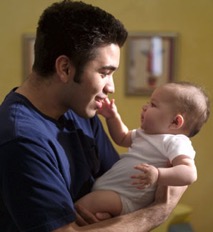 [Speaker Notes: Achtergrondinformatie: 
De woordenschat die in gesprekken wordt gebruikt is zo beperkt, dat kinderen er weinig nieuwe woorden leren.
(Meer lezen, beter in taal)


Het taalniveau van een kind is allang geen probleem meer van de nationaliteit. 

Deze cijfers tonen aan dat het vooral het opleidingsniveau is dat bepaalt hoe taalvaardig een kind is. 

Praten met elkaar, het horen van taal, het leren gebruiken van woorden in verschillende context, en in een natuurlijke en veilige omgeving, is veel belangrijke dan de vraag of dit gebeurt in de Nederlandse of in een andere taal.]
Ontwikkeling woordenschatop de basisschool
taalrijk gezin 

                 taalarm gezin
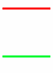 [Speaker Notes: Kinderen hebben een basiswoordenschat nodig van ca 6000 woorden om vanaf dat punt zelfstandig en redelijk moeiteloos hun taal- en leesvaardigheid te laten groeien. 

De rode lijn toont de optimale situatie. Kinderen komen met een goede basis de school binnen, bereiken het kantelmoment naar snelle groei rond hun 8e jaar (groep 4) en verrijken hun woordenschat daarna snel doordat ze goed en steeds beter gaan lezen.

De groene lijn laat zien wat er gebeurt als een kind al met achterstand binnen komt. De reguliere onderwijsmethodes zijn vaak niet voldoende om die achterstand op tijd weg te werken. Deze kinderen bereiken het kantelpunt pas op latere leeftijd en de groei naar beter lezen en meer woordenschat blijft ook daarna achter op de rest. Kortom, deze kinderen halen hun schade bijna niet meer in.]
Gevolgen
Taalachterstand is niet meer in te halen
Woordenschatonderwijs levert slechts 400-800 woorden per jaar
Kinderen uit taalzwakke en anderstalige gezinnen vormen de risicogroep
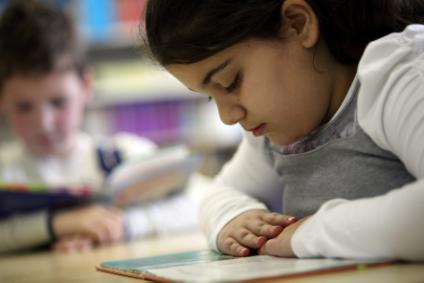 [Speaker Notes: Hier de belangrijkste punten die we concluderen uit het voorgaande.

Omdat het reguliere woordenschatonderwijs niet meer dan 400-800 woorden oplevert, is de achterstand die kinderen uit taalzwakke of anderstalige gezinnen al hebben niet meer in te halen.]
Interactief voorlezen
Stappen bij interactief voorlezen:
Vooraf bekijken en bespreken:
Wat zie je? Wat denk je? 
Alleen de prenten laten zien: 
Wat gebeurt er? Bespreek dat met elkaar 
Voorlezen van de tekst, bekijken prenten 
Denkvragen tussendoor en achteraf
Verwerken van het boek: 
Verteltafel / spelletjes / verwerkingsopdracht / kinderen vertellen het verhaal
Nu jullie:
Groepjes van 3
Kies een boek of gedicht uit Dag Poes! 
Bespreek welke (denk!)vragen je vooraf, tijdens en achteraf zou kunnen stellen. 
Waarmee activeer je de voorkennis? 
Wat zou je als verwerking kunnen doen? ( die teruggrijpt op het boek!)
Opzet Keuzedeel
6 lessen
Reader als leidraad 
Afwisseling van lezen & voorbereiden / praktijkopdrachten / oefenen in de les 
Eindopdracht: (voor)leesplan maken 
Literatuur: 
Voorlezen gaat zó - Margriet Chorus 
Reader 
Brochures en filmpjes via internet 
Komt in nieuwsbrief Stichting Lezen als het af is! 
 https://www.lezen.nl/nl/over-stichting-lezen/nieuwsbrief
Opzet keuzedeel:
Aan het einde kun je: 
een (voor)leesplan beoordelen, aanvullen en opstellen. 
het leesplezier van kinderen in de instelling (kinderopvang/peuteropvang/ school/bibliotheek) bevorderen door het organiseren van geschikte en doelmatige activiteiten.
de ouders/verzorgers van de genoemde kinderen actief betrekken bij de leesbevordering. 
samenwerken met diverse partners in een netwerk
Wat heb je nodig?
Kennis over geletterdheid 
Enthousiasme voor leesbevordering 
Actuele boekenkennis: 
De GVP 
Jaap Leest / Kinderboekenpraatjes 
Uitgevers 
Stichting Lezen
Goed voorbeeld….
Nawoord